Warm Up
What country 
are we 
going to be learning about?
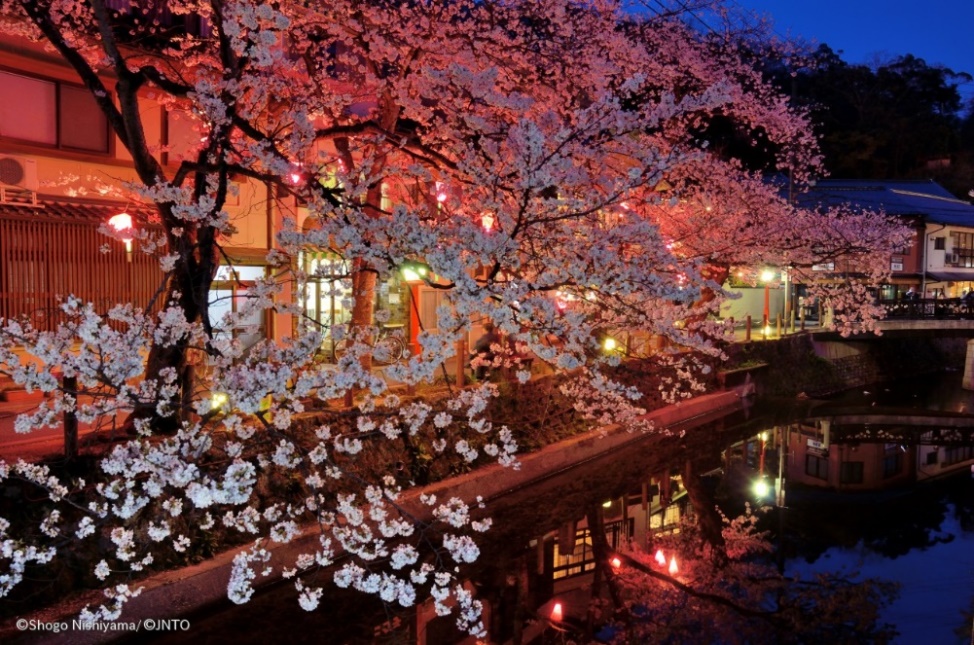 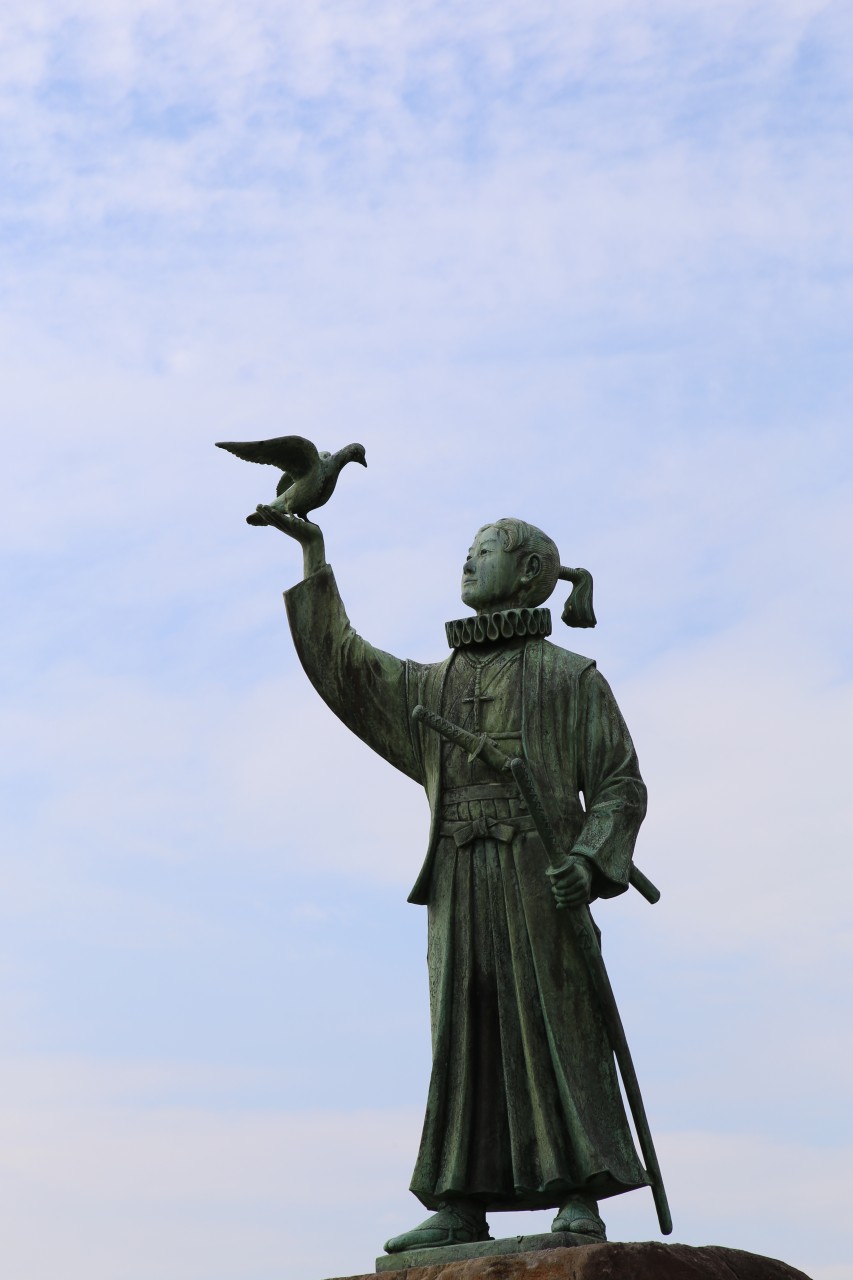 Japan!
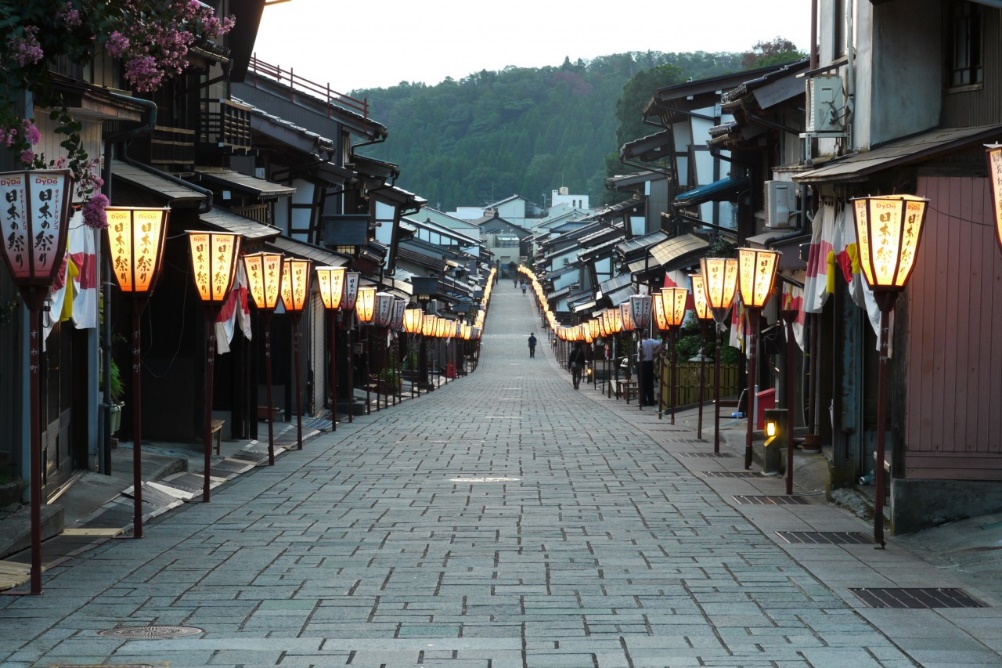 ©Toyama Prefectural Tourism Association/©JNTO
©Yasufumi Nishi/©JNTO
[Speaker Notes: Teacher’s Notes
Display this on the screen/board as students enter the classroom so that they can begin straight away, leaving space for the date and title if they are writing their answer in their books.]
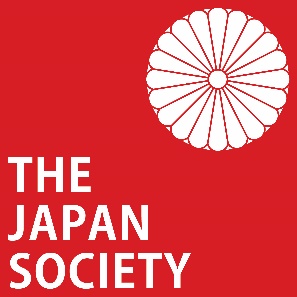 Introduction to Japan
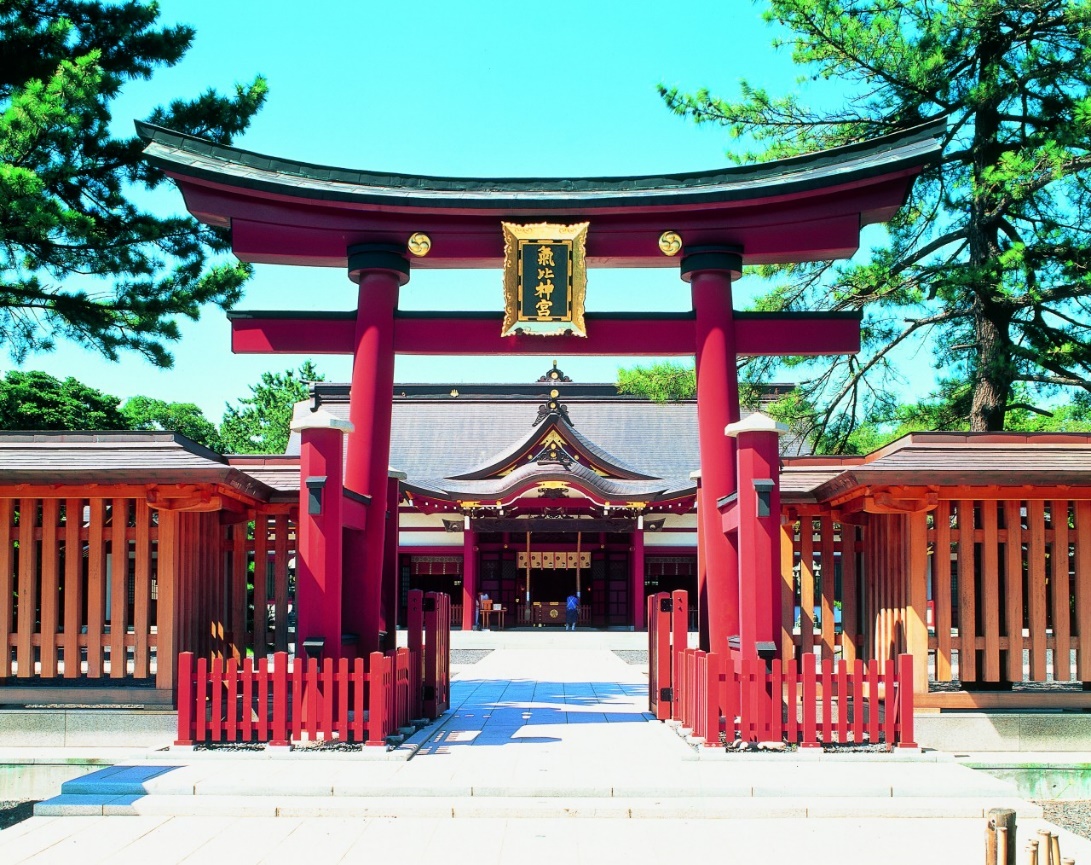 Your Learning Objectives:

Describe the location of Japan.

Investigate the hazards and other challenges of living in Japan.

Analyse the opportunities of living in Japan.
©JNTO
©Katie Holmberg in collaboration with The Japan Society
[Speaker Notes: Teacher’s Notes
Image is Kehi Jingu Shrine in Fukui Prefecture]
Starter
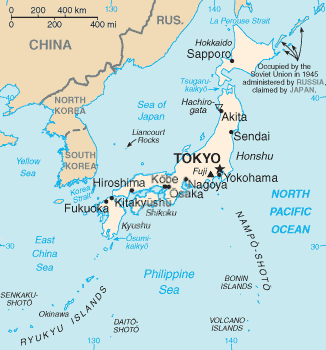 What can we learn about Japan, just from this map?

Come up with as many ideas as you can!
Did you notice that it’s a chain of islands?
©Katie Holmberg in collaboration with The Japan Society
[Speaker Notes: Teacher’s Notes
Students can discuss, write ideas in their book or use mini whiteboards to suggest ideas. 
Ideas may include that it’s in Asia, off the coast of South Korea and Russia, in the North Pacific Ocean, it’s a group of islands.]
Starter
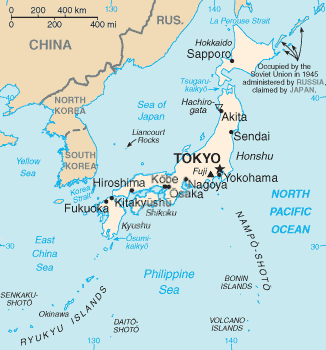 Key term: Archipelago – a group of islands, often in a line known as a chain. The Japanese archipelago consists of 4 main islands and 6,847 smaller, more remote islands!

The British Isles is also an archipelago, with 2 main islands and around 5,000 small ones.
©Katie Holmberg in collaboration with The Japan Society
[Speaker Notes: Teacher’s Note
Students could add this to their list or write down the definition as a literacy focus for the lesson.]
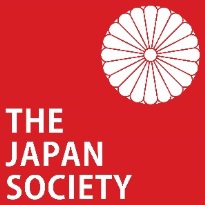 Task 1: Location
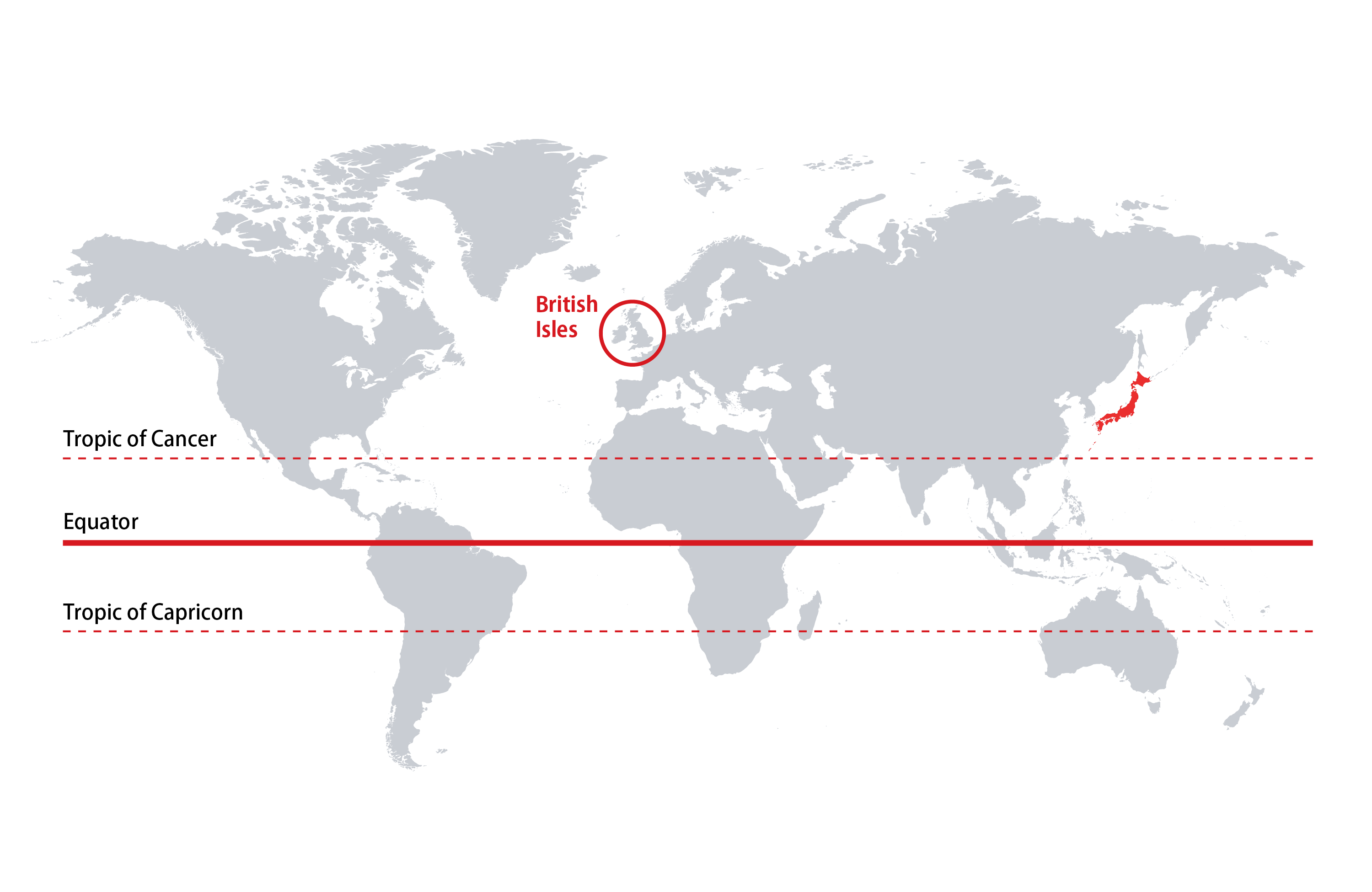 N
Task: Describe the location of Japan. Refer to compass directions and lines of latitude. Include the term ‘archipelago’ in your answer.
Challenge task: Compare the location of Japan with that of the British Isles.
©Katie Holmberg in collaboration with The Japan Society
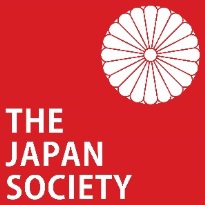 A Hazardous Place
The surface of the Earth is broken up into huge pieces called ‘plates’. Along the edges of these plate is where most earthquakes and volcanic eruptions occur.
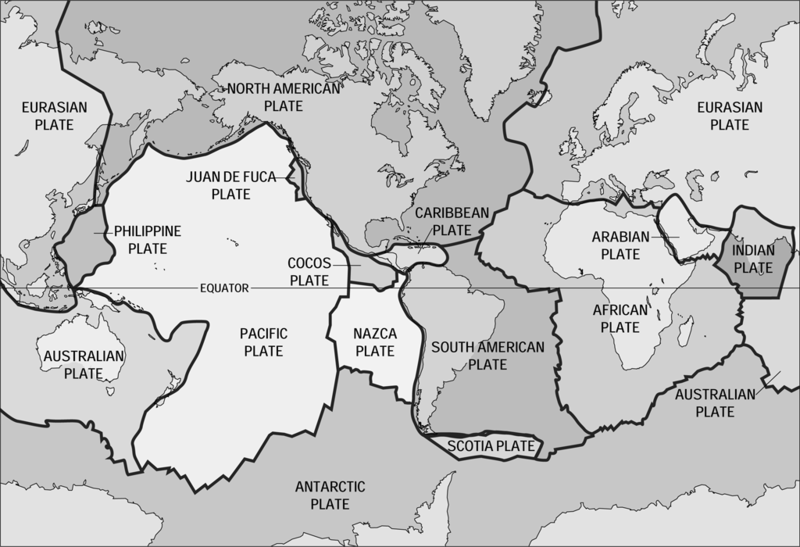 Unfortunately, Japan is on the boundary between 4 different plates!
©Katie Holmberg in collaboration with The Japan Society
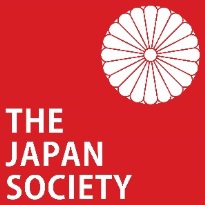 A Hazardous Place
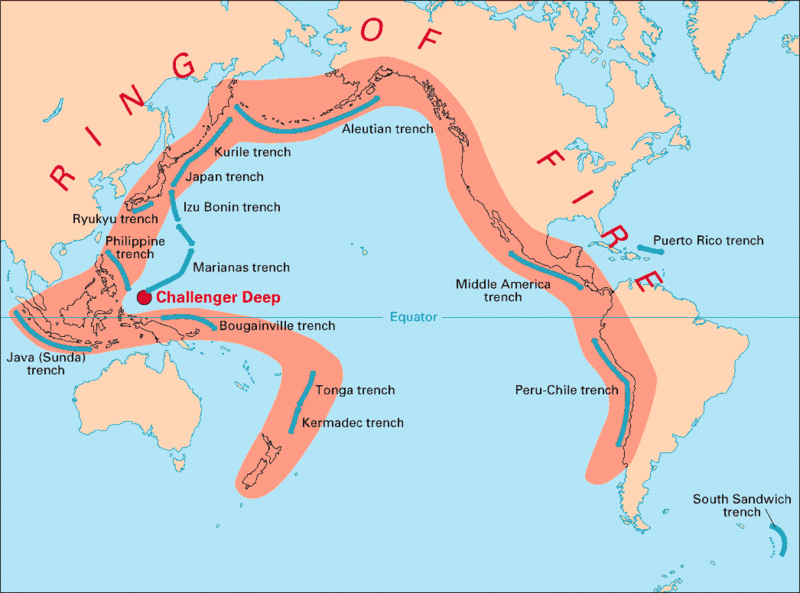 It’s also located along the Pacific Ring of Fire, which is where the majority of the world’s earthquakes and volcanic eruptions occur.
©Katie Holmberg in collaboration with The Japan Society
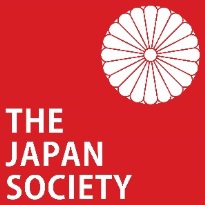 Task 2: A Hazardous Place
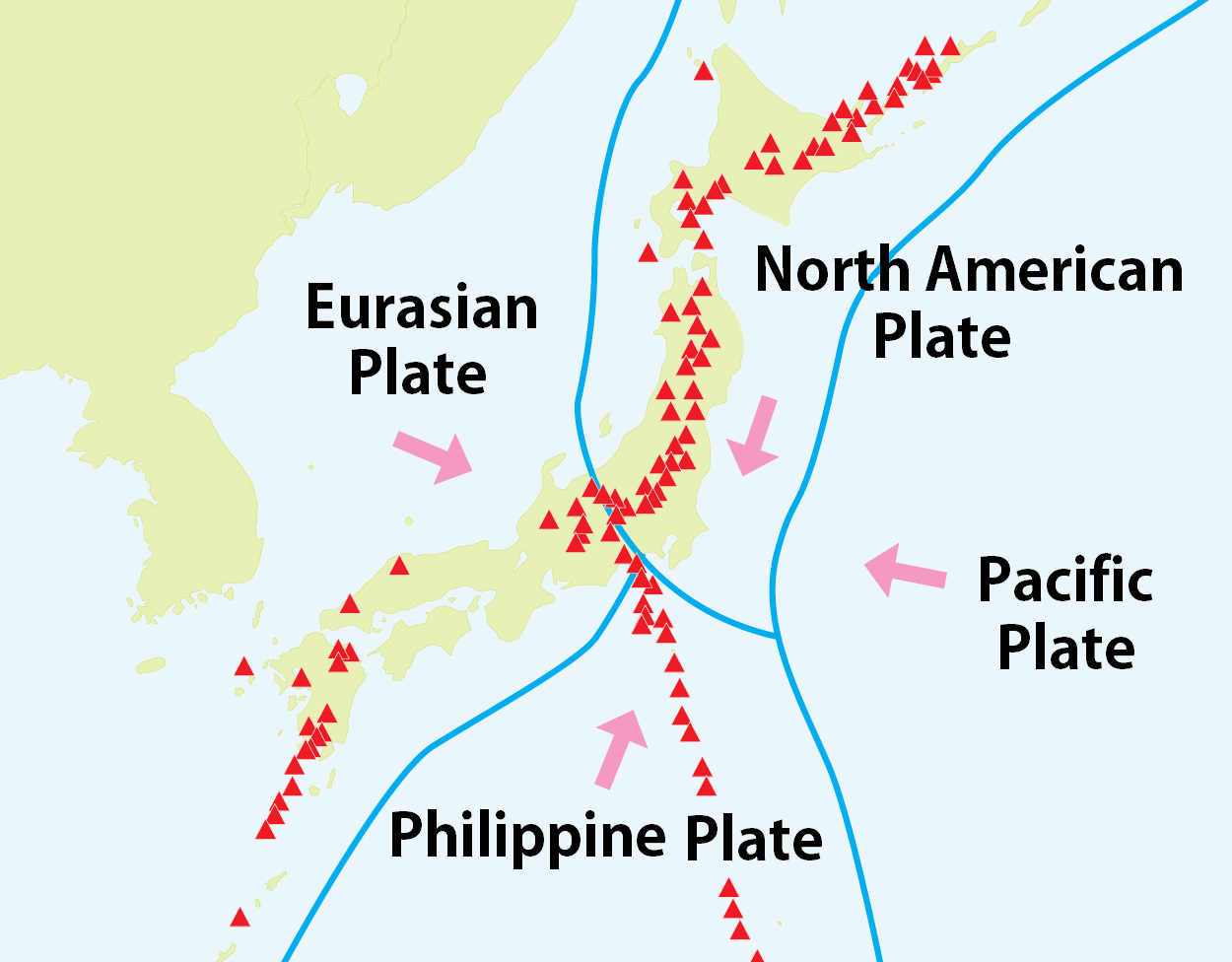 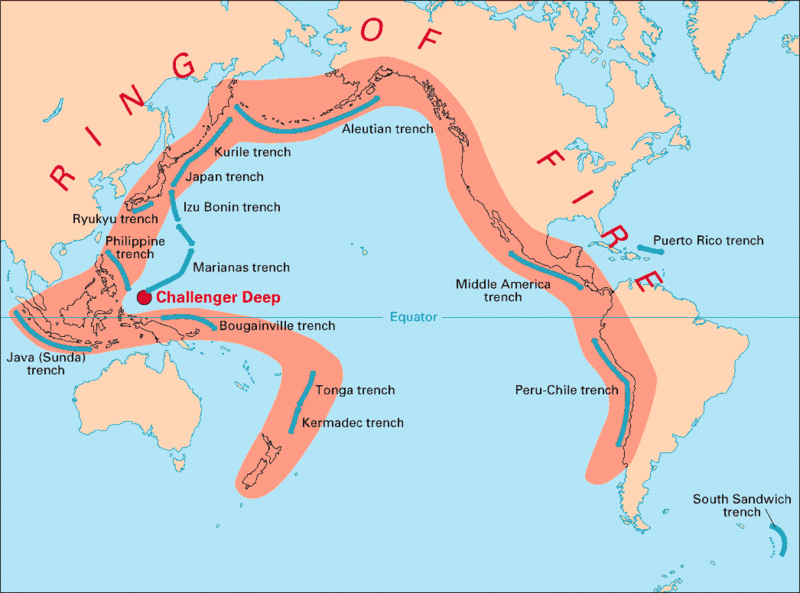 Task: What makes Japan a hazardous place to live?
©Katie Holmberg in collaboration with The Japan Society
Task 3: Opportunities & Challenges
Task: Complete the worksheet to identify a range of opportunities and challenges of living in Japan. Categorise the opportunities into energy, food, construction.

Challenge task: What are the economic opportunities?
Opportunities are advantages of living somewhere.
E.g., food, resources for energy or construction (building).
Challenges are disadvantages of living somewhere.
E.g., hazards or problems.
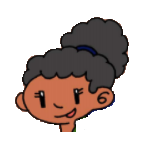 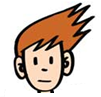 ©Katie Holmberg in collaboration with The Japan Society
Task 3: Opportunities and Challenges
©Katie Holmberg in collaboration with The Japan Society
Task 3: Opportunities and Challenges
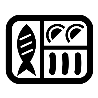 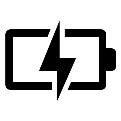 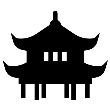 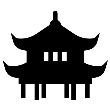 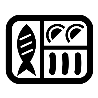 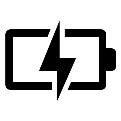 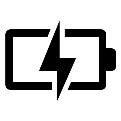 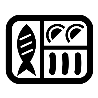 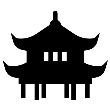 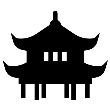 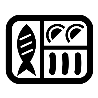 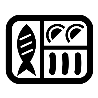 ©Katie Holmberg in collaboration with The Japan Society
[Speaker Notes: Opportunity for self or peer assessment.]
Plenary
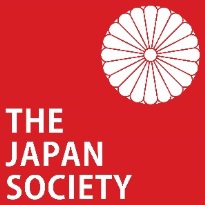 Do the opportunities outweigh the risks?
If you lived in Japan, would you want to stay?
Yes
No
Be ready to give a reason for your opinion
©Katie Holmberg in collaboration with The Japan Society
[Speaker Notes: Teacher’s Notes
Students can move to one side of the room or the other to show which answer they agree with. 
Alternatively, they can raise their left hand if they think ‘yes’, or their right hand if they think ‘no’. They can then discuss their ideas.]
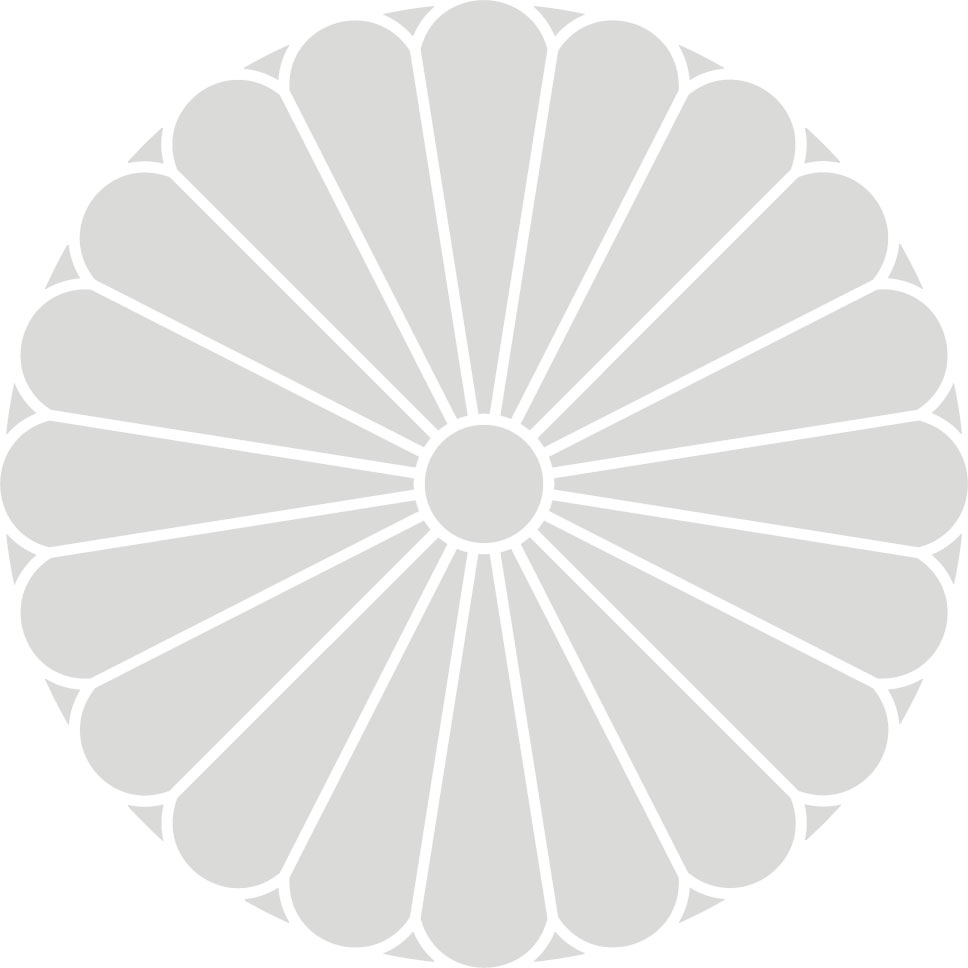 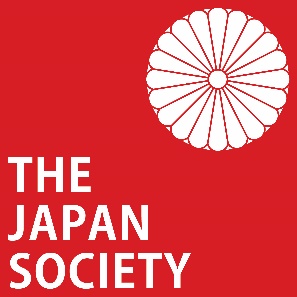 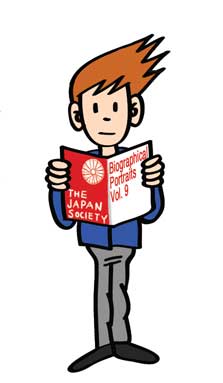 This resource was authored by Katie Holmberg in collaboration with the Japan Society

The Japan Society13/14 Cornwall Terrace, London NW1 4QP
Tel: 020 7935 0475   
Email: education@japansociety.org.uk    

www.japansociety.org.uk
Follow us on:
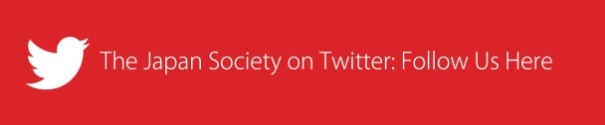 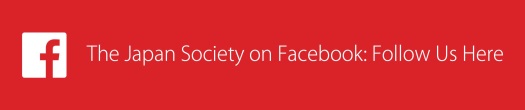 @japansocietylon
@JapanSocietyLondon
©Katie Holmberg in collaboration with The Japan Society